Sizing of Microgrid System
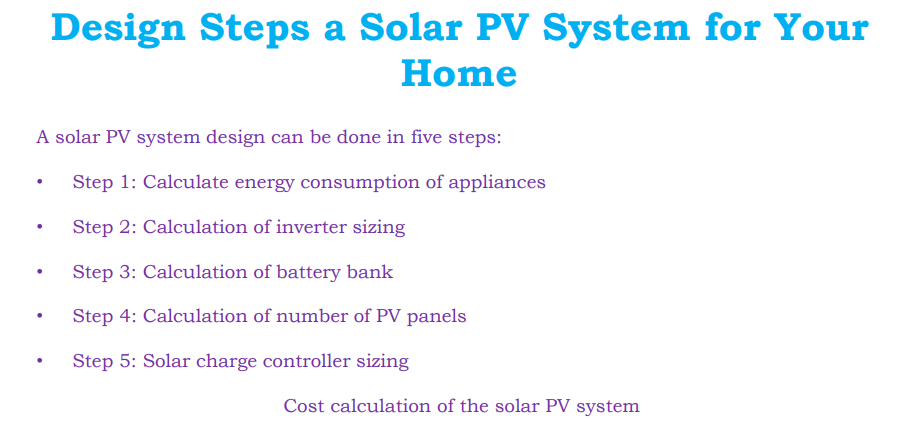 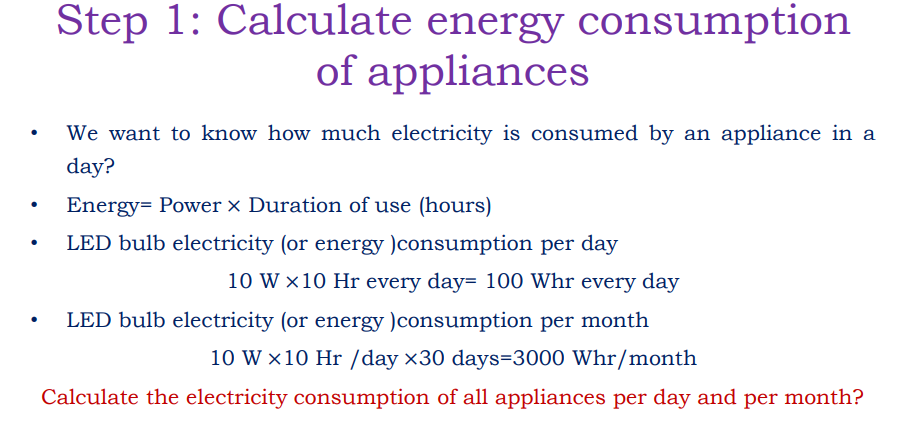 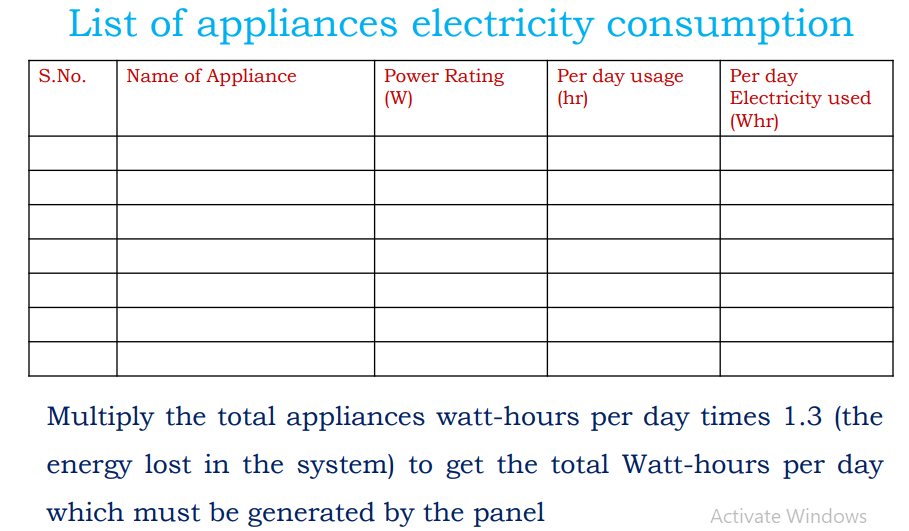 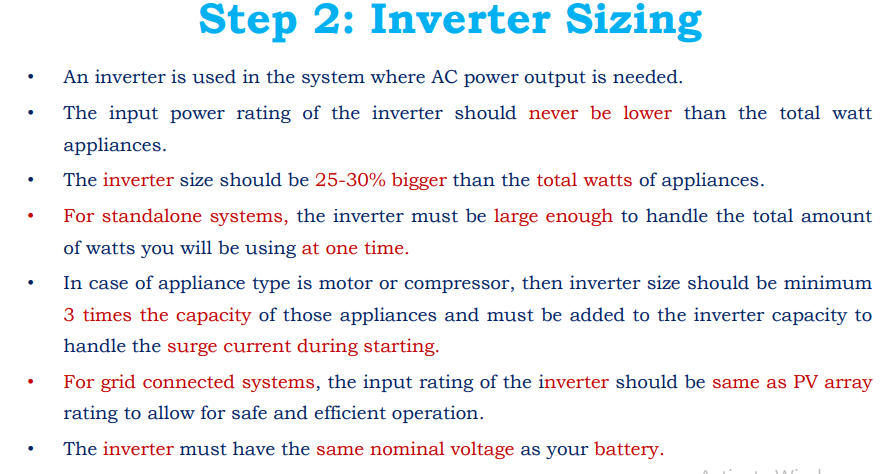 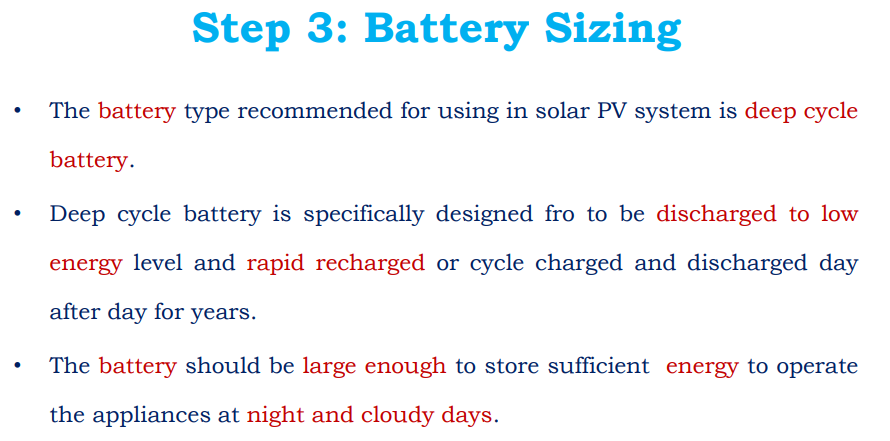 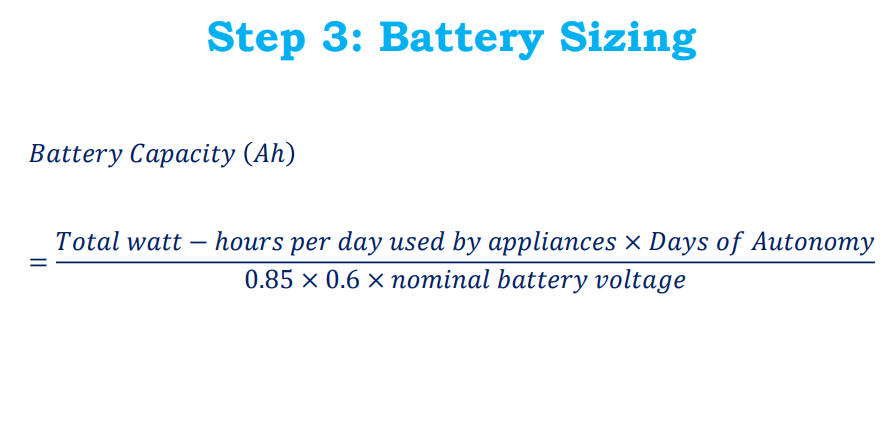 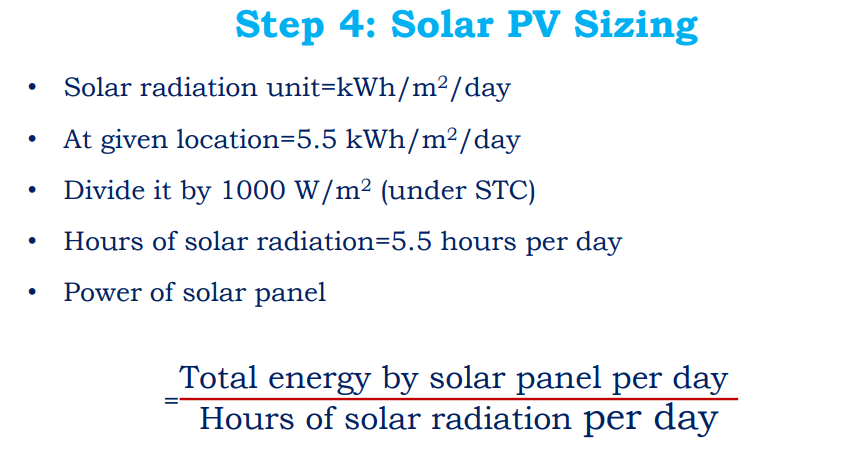 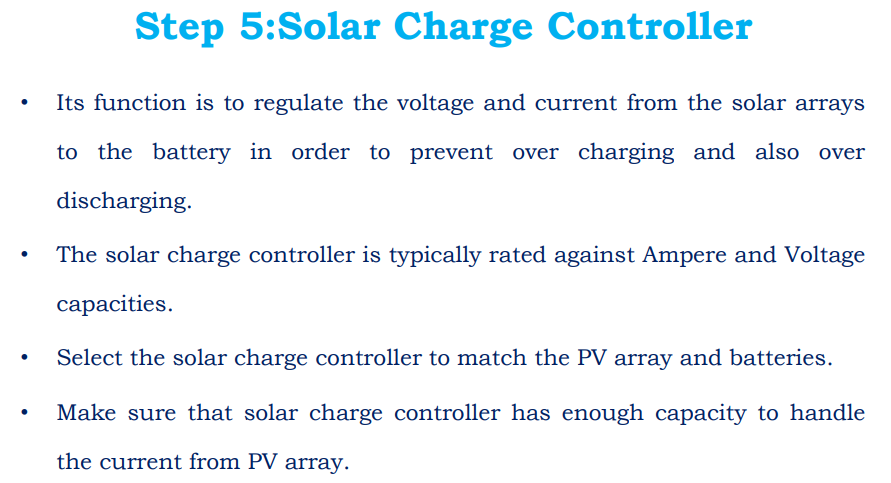